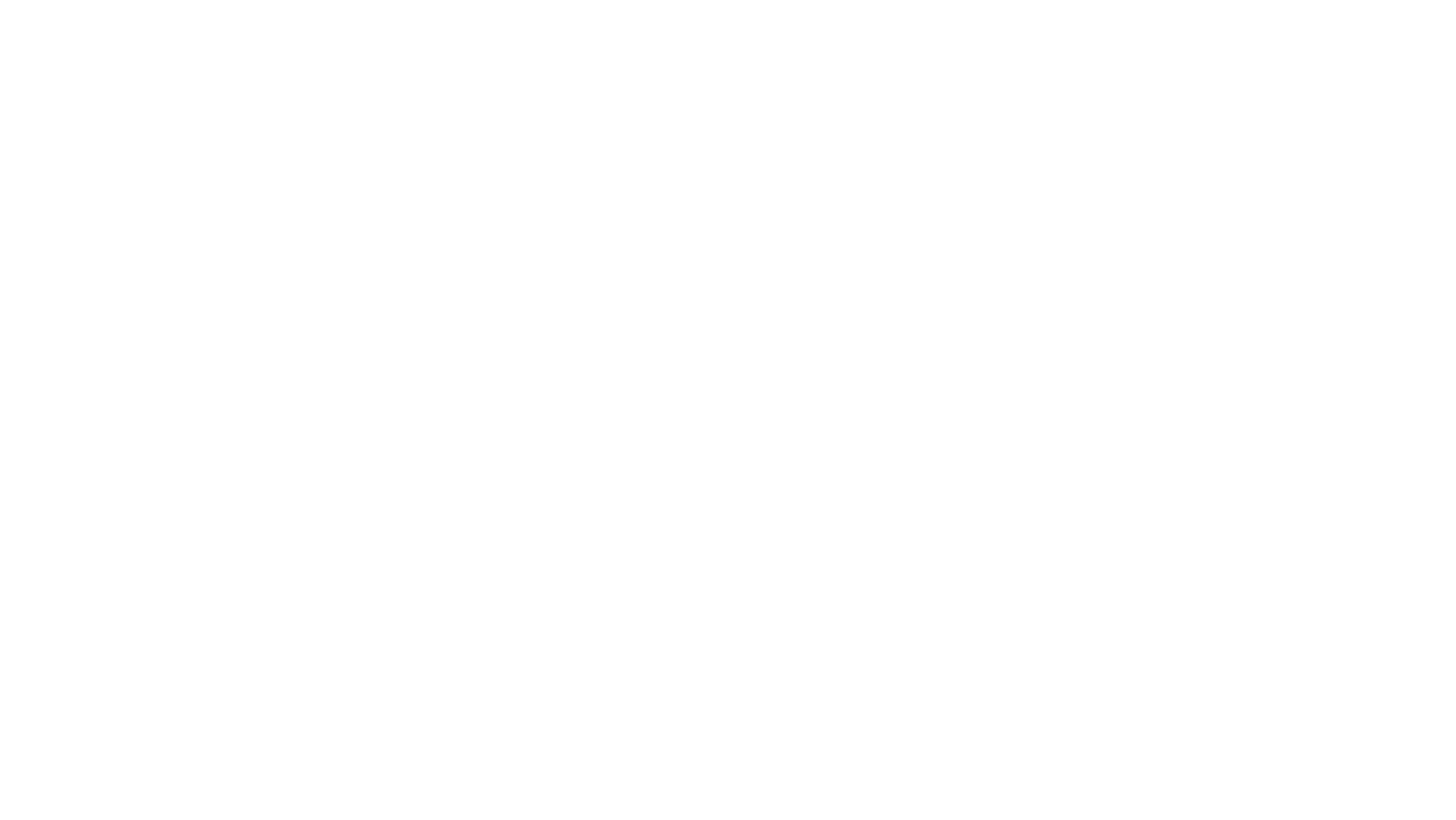 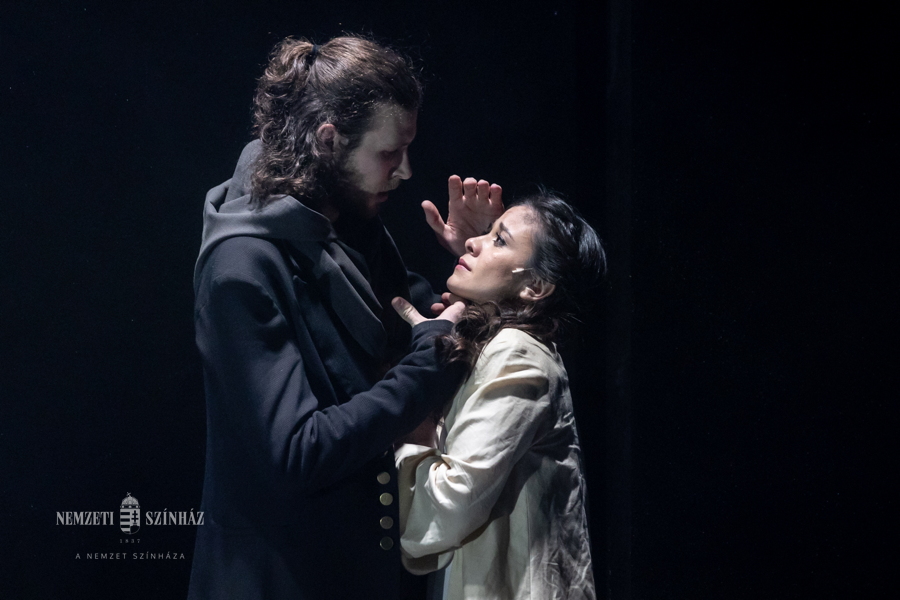 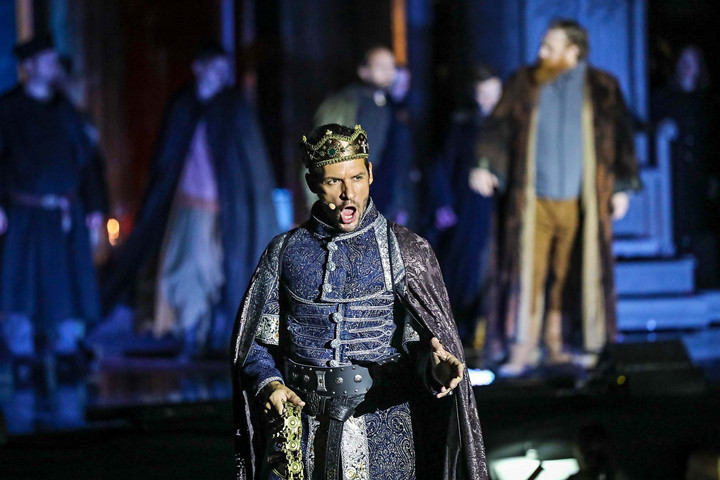 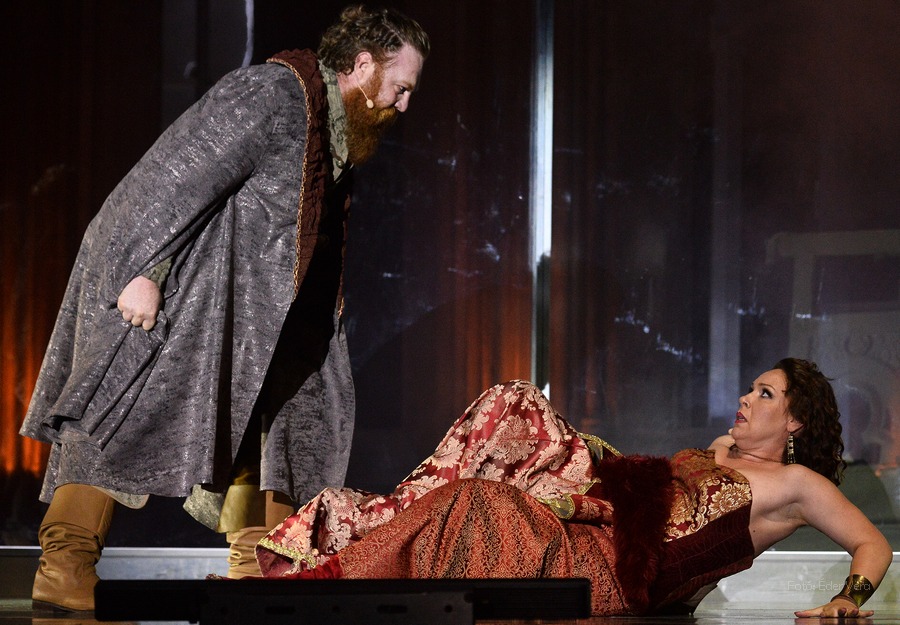 BÁNK BÁN
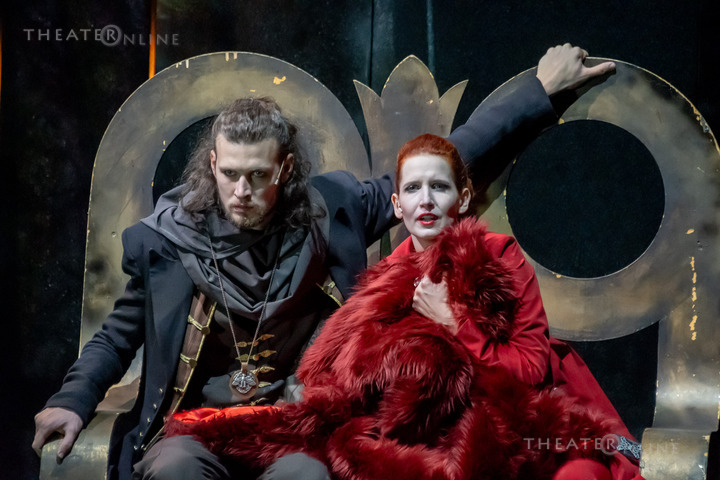 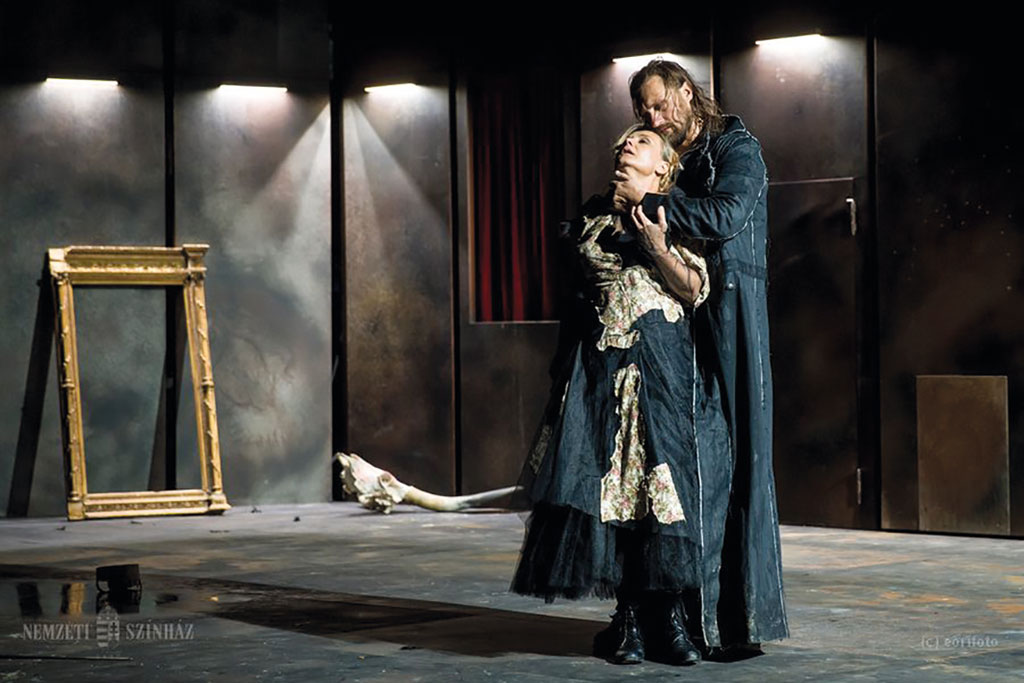 Az első színház, ahol bemutatták a Bánk Bánt, a Budapesti Nemzeti Színház volt.
A darab bemutatója 1862. február 8.
Az első előadás nagyon sikeres volt, és hatalmas visszhangot váltott ki. 
A korszakban pozitívan fogadták az előadást, és azóta is népszerűségnek örvend.
A Nemzeti Színházban többször is bemutatták a Bánk Bánt az évek során.
A darabnak számos emlékezetes előadása volt ebben a neves színházban, amely hozzájárult a mű nagy sikeréhez és népszerűségéhez.
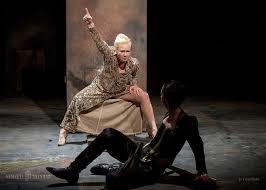 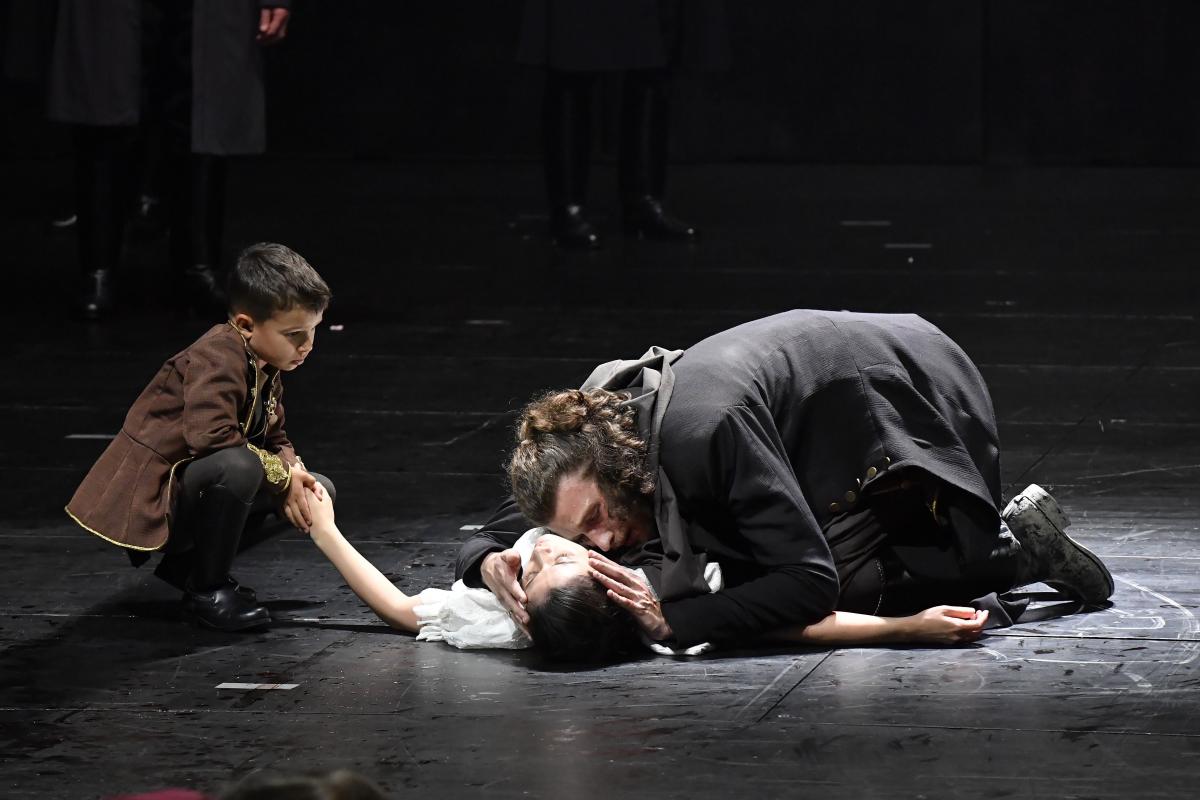 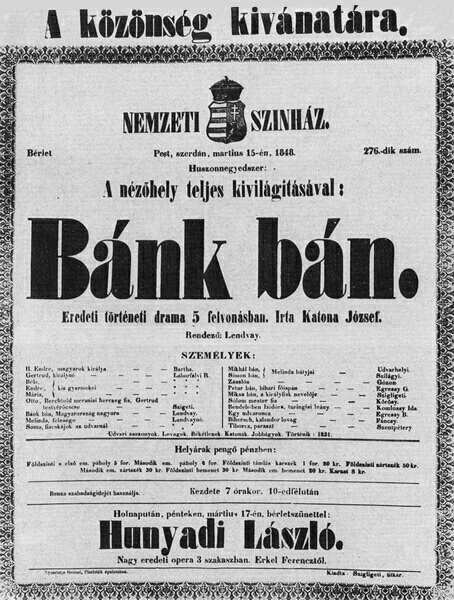 Magyar színházak, ahol előadták a Bánk Bánt
Budapesti Nemzeti Színház
Vígszínház
Katona József színház (Kecskemét)
(vidéki színházak)
Thália színház
Csokonai színház